Class II Malocclusion
In sagittal plane this malocclusion is called as postnormal occlusion or distoclusion.
According to Angles classification indicates that mandibular arch is in a distal relation to that of the maxilla.
The mesiobuccal cusp of the maxillary first molar occlude more than one half cusp width anterior to mesiobuccal groove of the mandibular first molar.
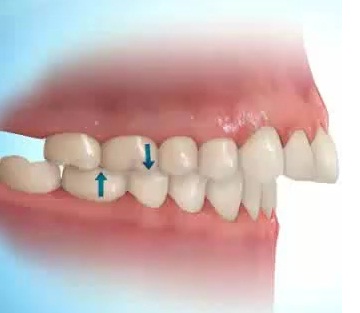 Subdivisions of Class II Malocclusion
Class II division 1 : The molar relationship in class II with the upper anterior teeth proclined.
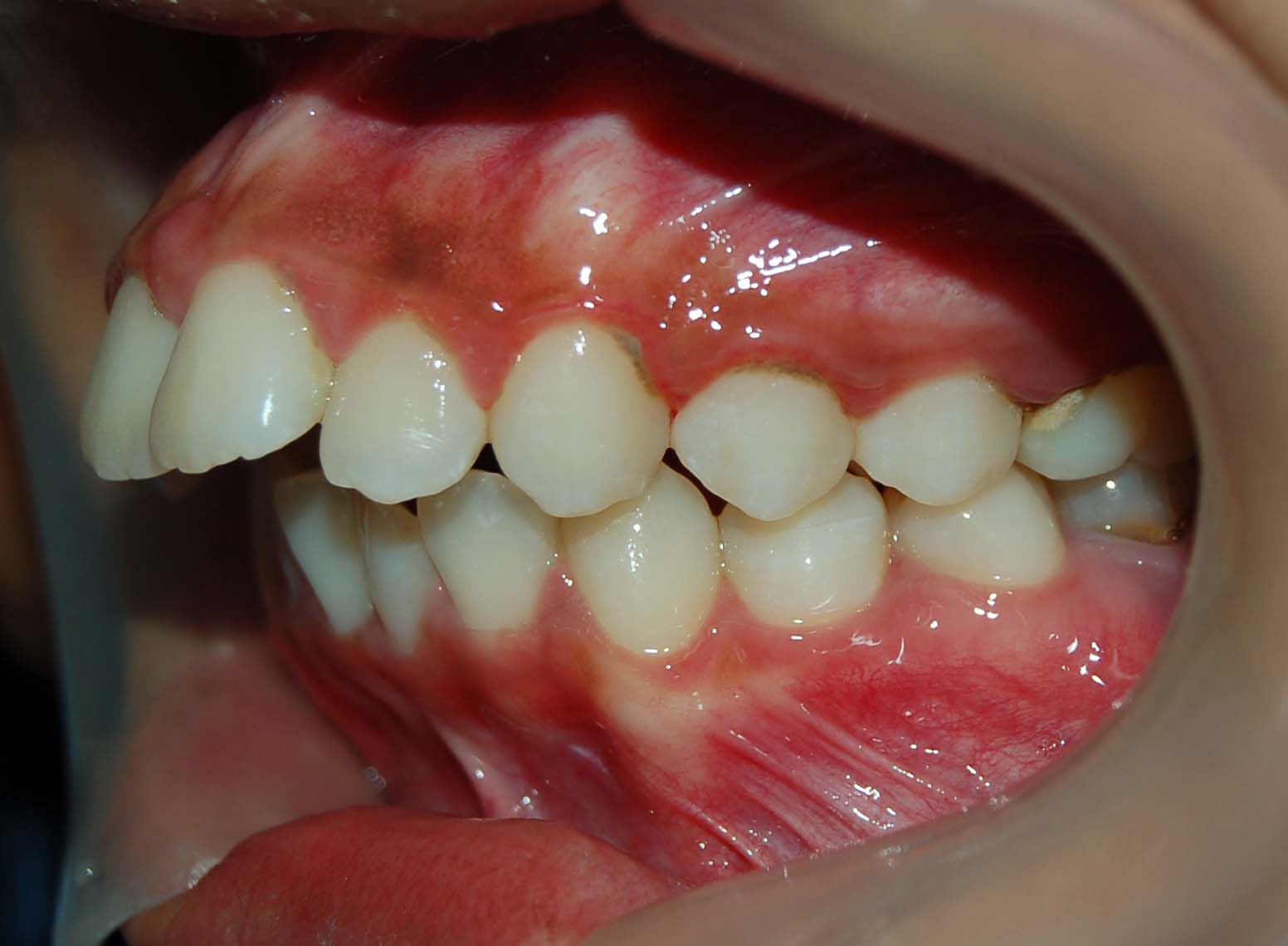 Subdivisions of Class II malocclusion
Class II division 2: The molar relationship in class II with the upper central incisor are retroclined and overlapped by the lateral incisors. 
In more sever cases both upper central and lateral incisors are retroclined and overlapped by canines.
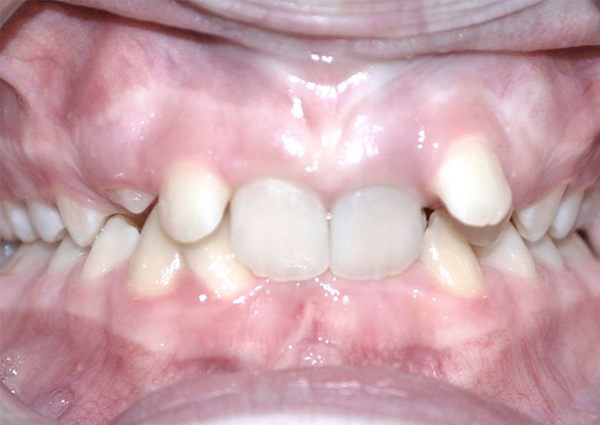 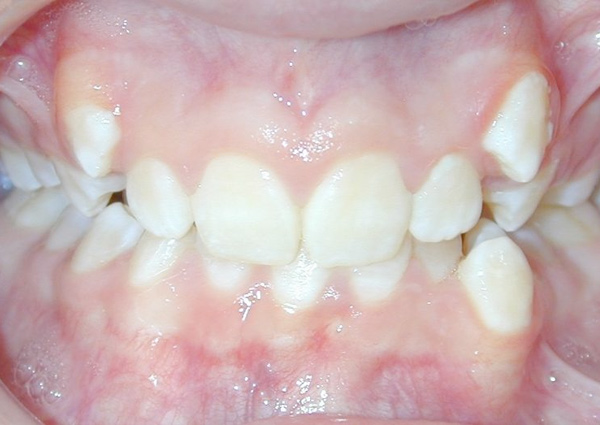 Classification of Class II malocclusion
1- Dentoalveolar  Class II malocclusion: 
Normal maxillo-mandibular skeletal relation but the defect in alveolar bone or dentition
2- skeletal class II malocclusion:
1- maxillary protrusion.
2- mandibular retrusion.
3- combination of above.
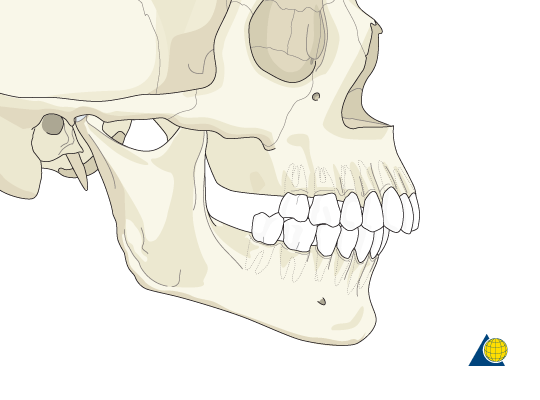 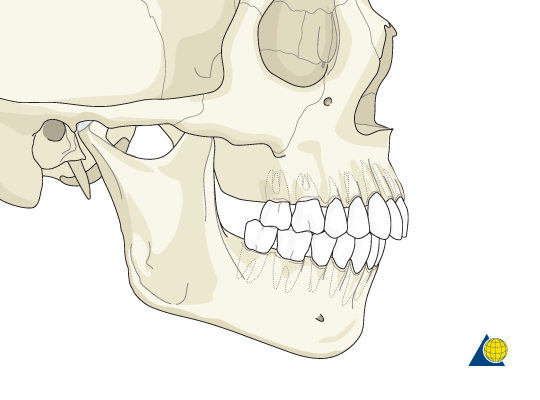 Maxillary prognathisim
Mandibular Retrognathisim
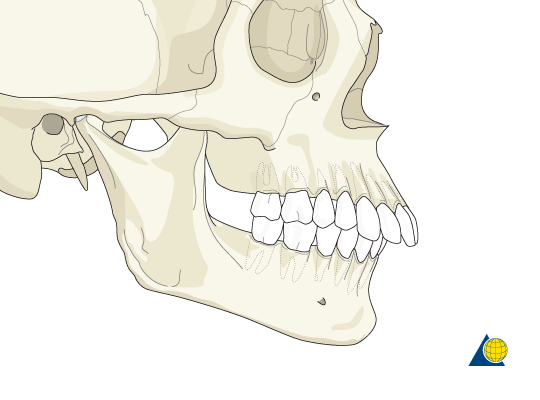 Maxillary dento-alveolar protrusion
Class II Division 1 malocclusion
Etiology

1- skeletal genetic component
Prognathic maxilla
Retrognathic mandible
Combination of above

2- soft tissue factor
Incompetent lips (proclined upper incisors)
Lower lip trap behind upper incisors
Tongue thrust

3- habits
Digit sucking habit (proclination of upper incisor, retroclination of lower incisor, anterior open bite)
Mouth breathing habit
Features of class II division 1 malocclusion:
Extraoral features
1- Convex profile.
2- Posteriorly divegent face
3- Deep mentolabial sulcus
4- Oval shaped face (mesocephalic to dolichocephalic in                    frontal view.
5- Incompitant lips.
6- Short hypotonic upper lip.
7- Everted  lower lip.
8- Hyperactive mentalis muscle.
9- Abnormal perioral musculature.
10- Deficient lower facial height.
11- Lip trap (sometimes).
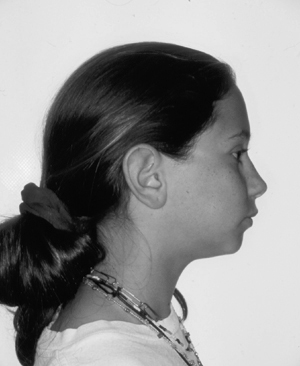 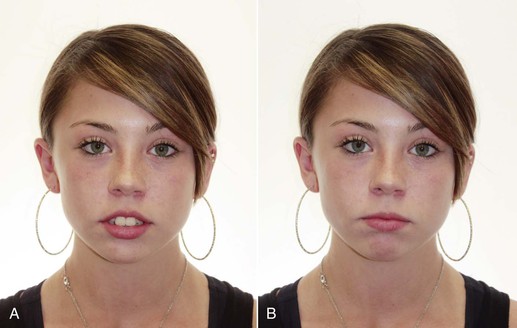 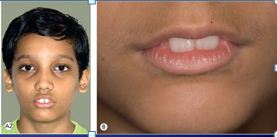 Intraoral features:
1- Class II molar relationship
2- Class II incisor and canine relationship
3- Increased overjet
4- Narrow V shaped upper arch
5- Deep palate
6- Over eruption of lower incisor
7- Deep bite may be traumatic
8- Exaggerated curve of spee
9- Other features may be seen like posterior cross bites         or open bites
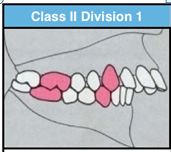 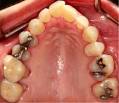 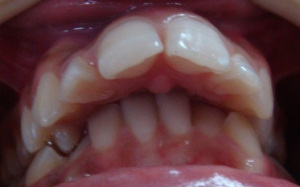 Management of class II division 1 malocclusion


Treatment  is depend on:
1- patient age.
2- severity of malocclusion.
3- patient facial profile.
4- etiology of malocclusion.
There are three approach for the treatment of class II   malocclusion: 

1- Prevent malocclusion from occurrence.

2- Intercept the developing malocclusion.

3- Correct an already existing malocclusion.
Timing of the treatment is an important factor in the amount of changes that can be produced. 

Optimum time for growth modification is prepubertal growth spurt.

Therefore proper diagnosis of the patient at early age and the use of correct functional appliances will cause the patient to avoid surgery.
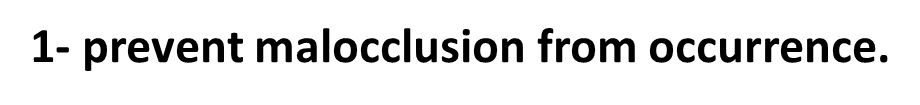 Management of functional disturbances:

Mouth breathing – habit breaking appliances

Abnormal tongue position and swallowing patterns – fixed or removable habit breaking appliances

Lip posture and activity – lip exerciser

Finger sucking habit - fixed or removable habit breaking appliances
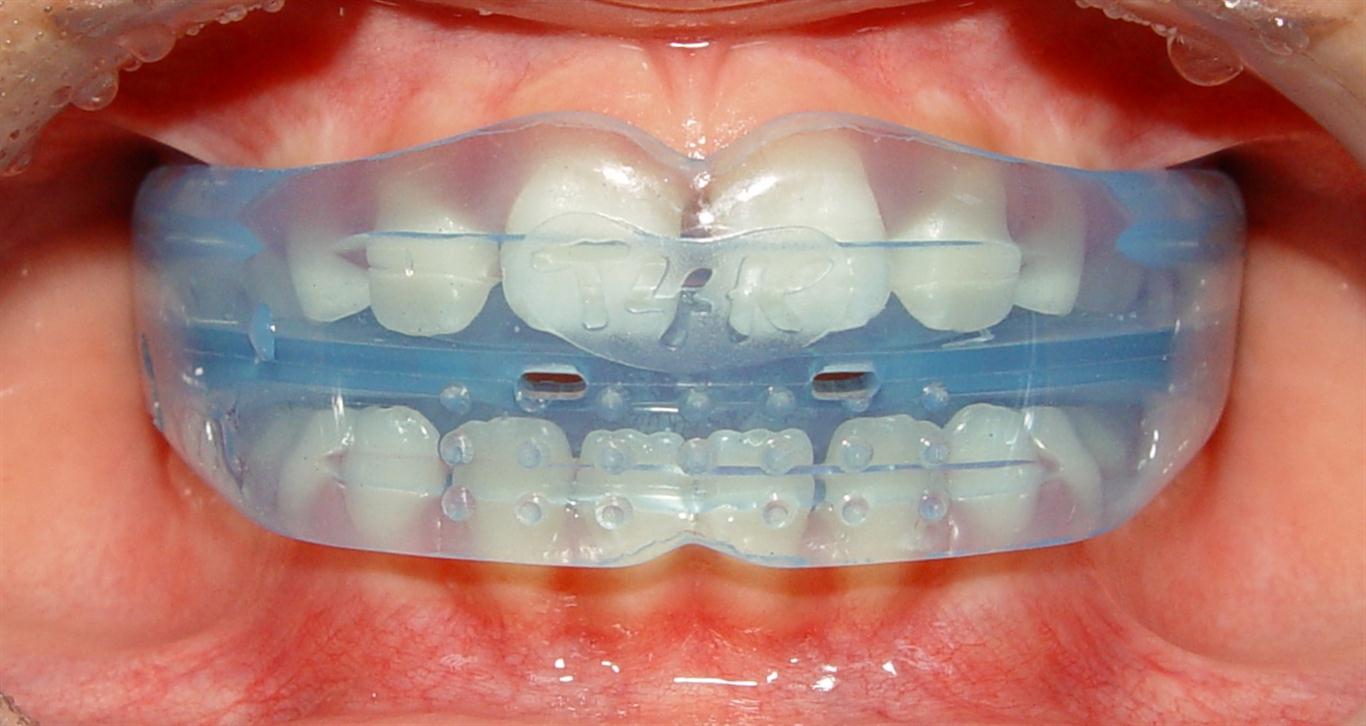 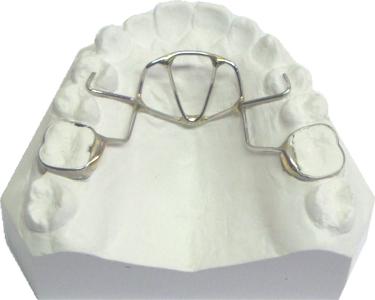 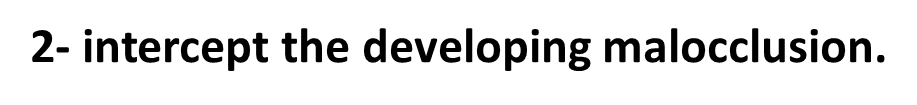 Skeletal Class II In growing patient:
functional appliances is indicated for growth modification in growing patients.

Mild to moderate class II division 1
Proclined upper incisors
No lower and upper arch crowding
Deep overbite
Average or reduced lower facial height
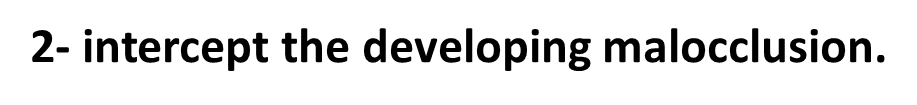 Mixed dentition period (modifying growth)

Prognathic maxilla – headgears

Retrognathic mandible – activator, frankle and other bite jumping devices
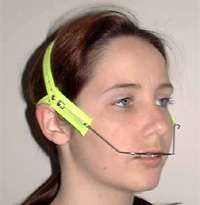 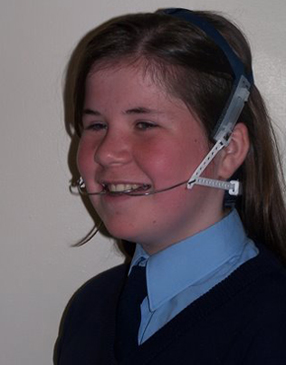 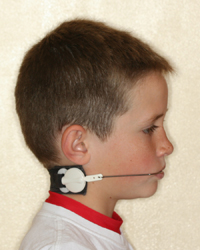 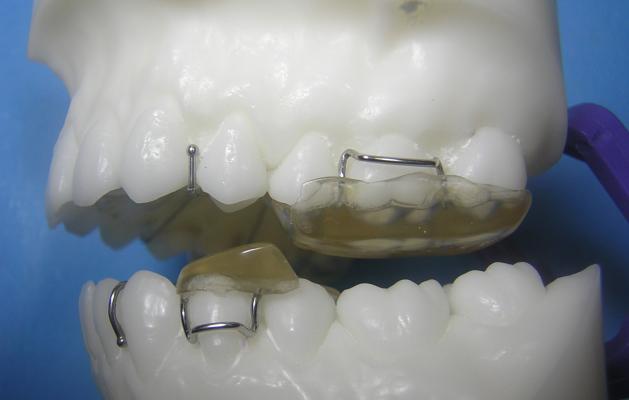 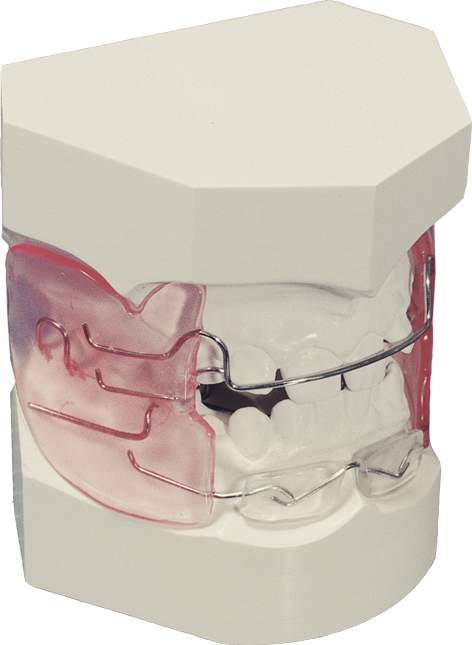 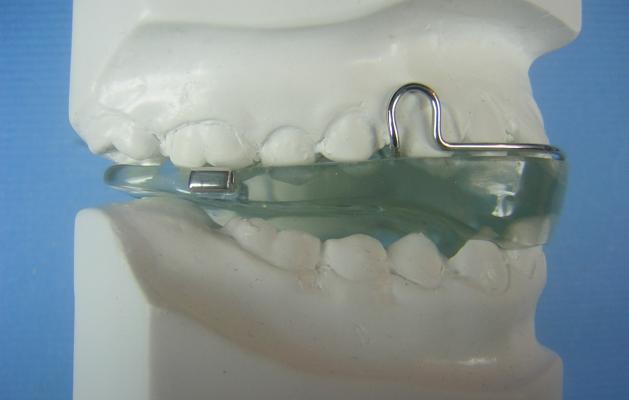 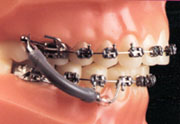 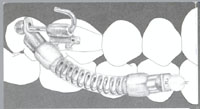 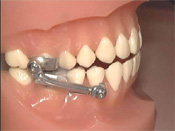 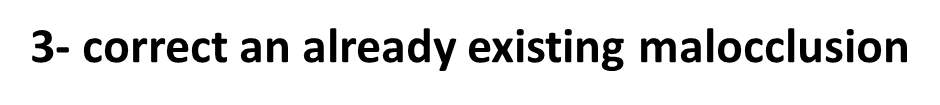 Dentoalveolar class II is treated with:

Removable appliances – robert retractor

Fixed appliances
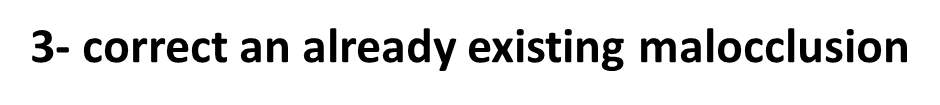 Indication of removable appliances (Robert retrector)

1- Proclined upper incisors
2- Spaced upper incisors
3- Normal or reduced overbite
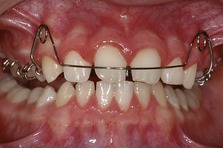 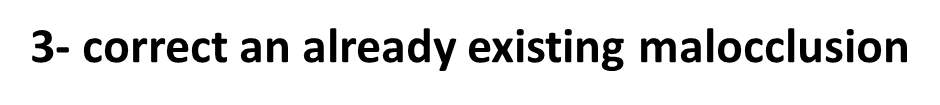 3- fixed appliances
Indicated for most complicated tooth movements which involve bodily tooth movement, intrusion, extrusion

Use class II elastics
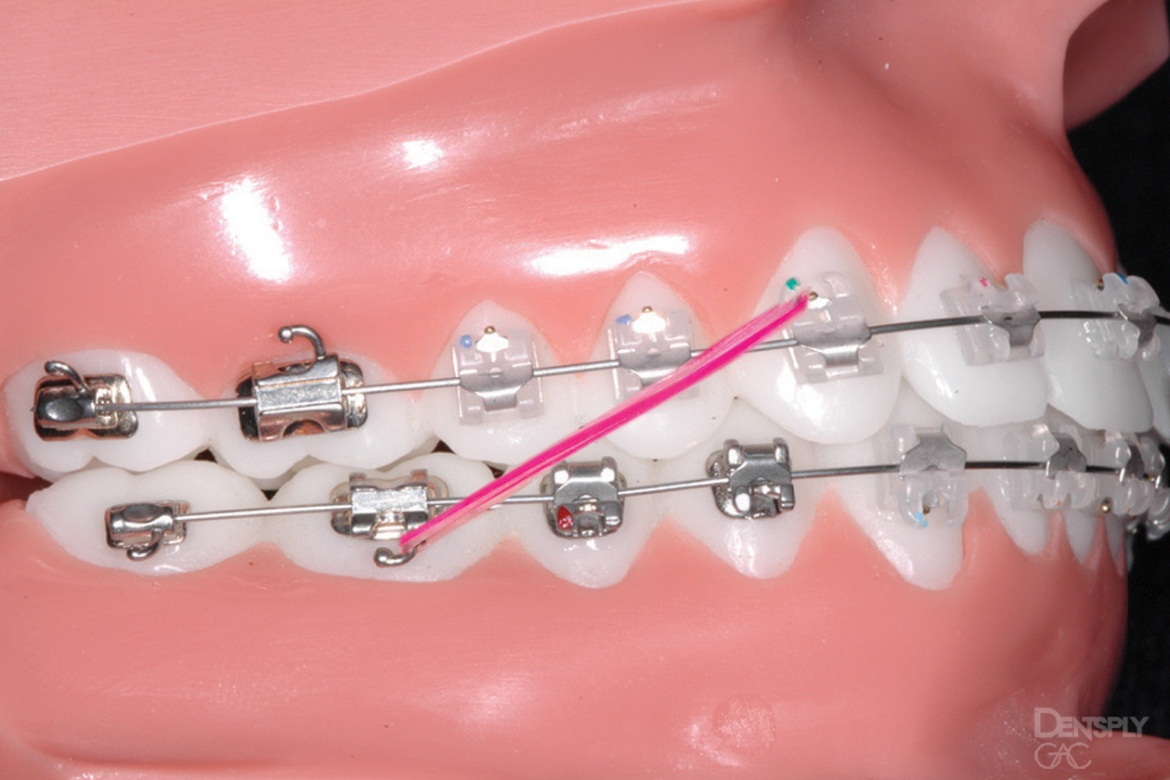 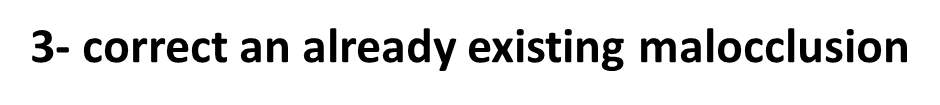 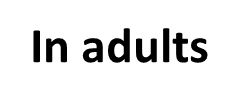 Skeletal class II


Dentoskeletal compensation for the skeletal defect through reduction of tooth material is the treatment of choice ( camouflaging).

Generally maxillary first premolars are extracted.
Orthognathic surgery
Indicated in adults with no growth potential

 mandibular advancement 
Indication : skeletal class II caces with mandibular deficiency

The intraoral sagittal split ramus osteotomy is the popular technique for surgical mandibular advancement.
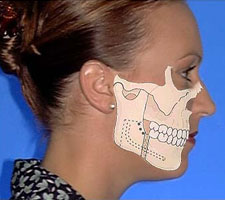 Orthognathic surgery
Maxillary impaction (Le Fort 1 maxillary osteotomy)
Indication : Vertical maxillary excess


Anterior maxillary sub-apical set back
Indication : maxillary excess in antero-posterior dimentional mid-face protrusion ( no vertical excess)
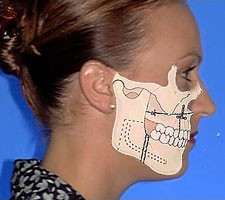 Orthognathic surgery
Combined surgical approaches : maxillary and mandibular  
Indication : maxillary excess and mandibular deficiency
Retention and stability
For overjet reduction to be stable , anterior lip seal must be achieved, lower lip contact the upper incisor 

Appliances used for retention 
1- lingual fixed retainer
2- Howly labial arch
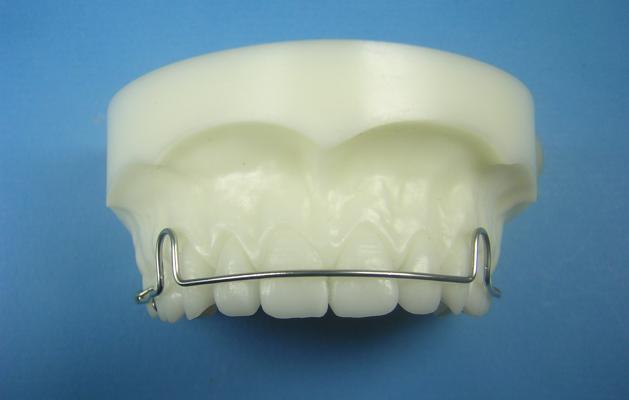 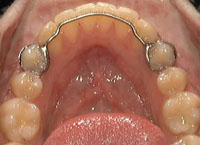 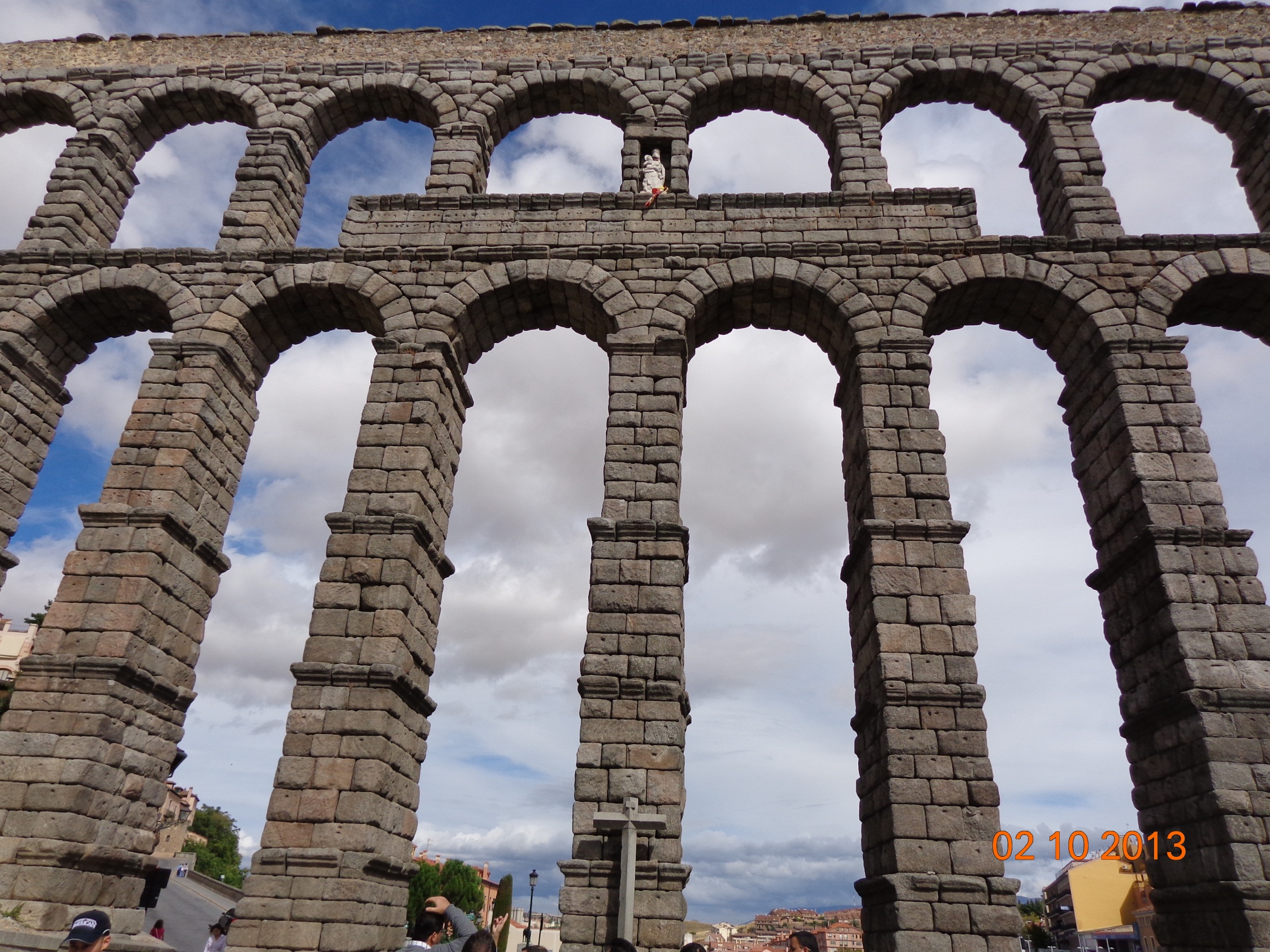